Тема труда в изобразительном искусстве
Материалы к уроку ИЗО в 4 классе
Народные пословицы о труде. Прокомментируй их.
Какова  пряха, такова на ней и рубаха.
И готово, да бестолково.
Велик телом, да мал делом.
Долог день до вечера , коли делать нечего.
Мед есть – в улей лезть.
Грибы ищут – по лесу рыщут.
Готовь летом сани, а зимой – телегу.
Белые ручки чужие труды  любят.
Терпение и труд все перетрут.
А. Венецианов «Весна»
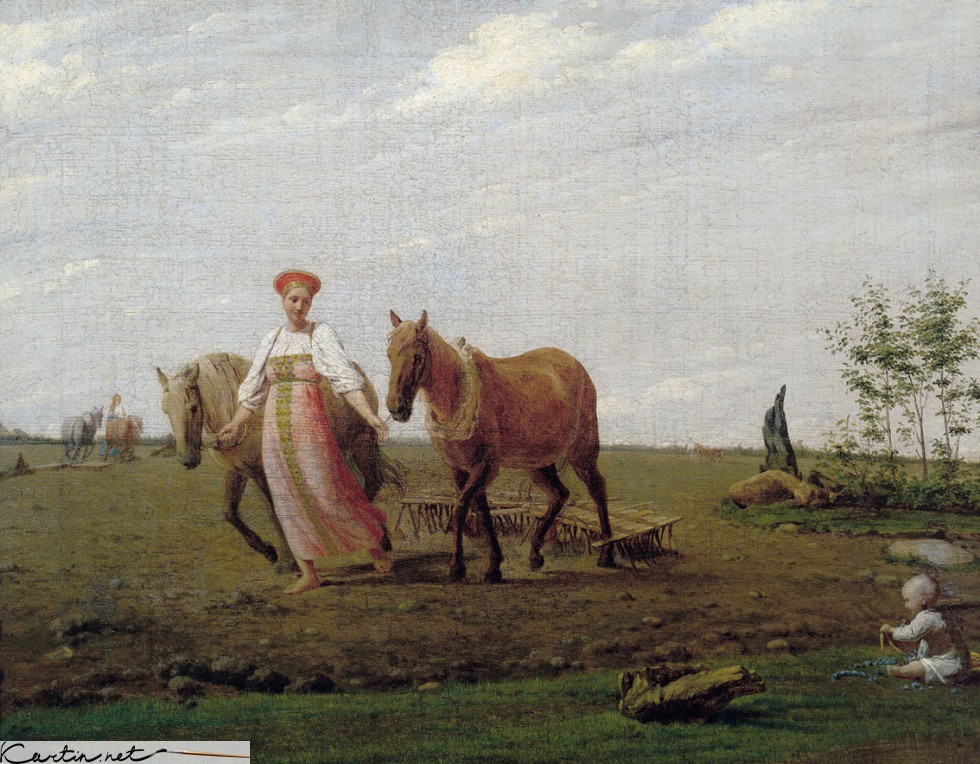 Т. Яблонская «Хлеб»
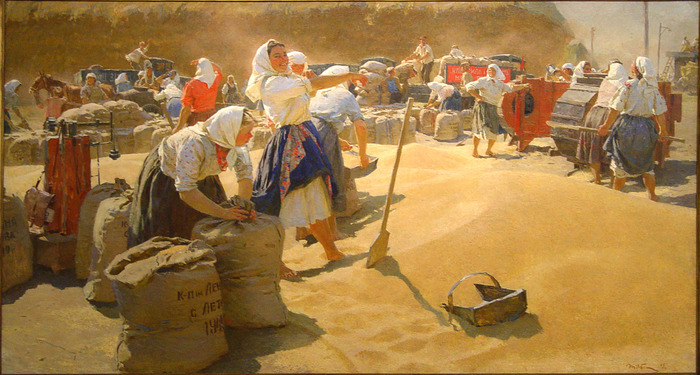 З. Серебрякова «Беление холста»
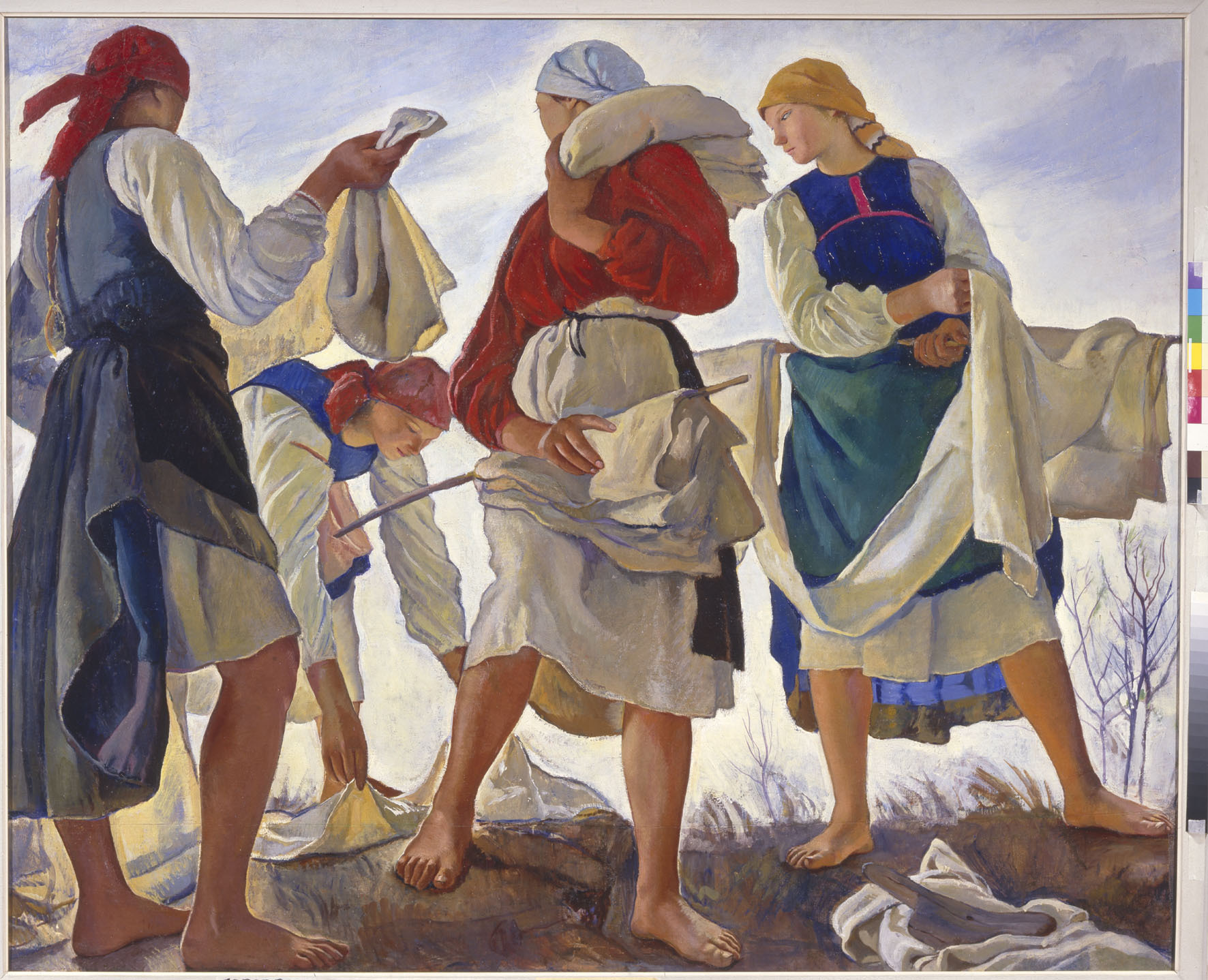 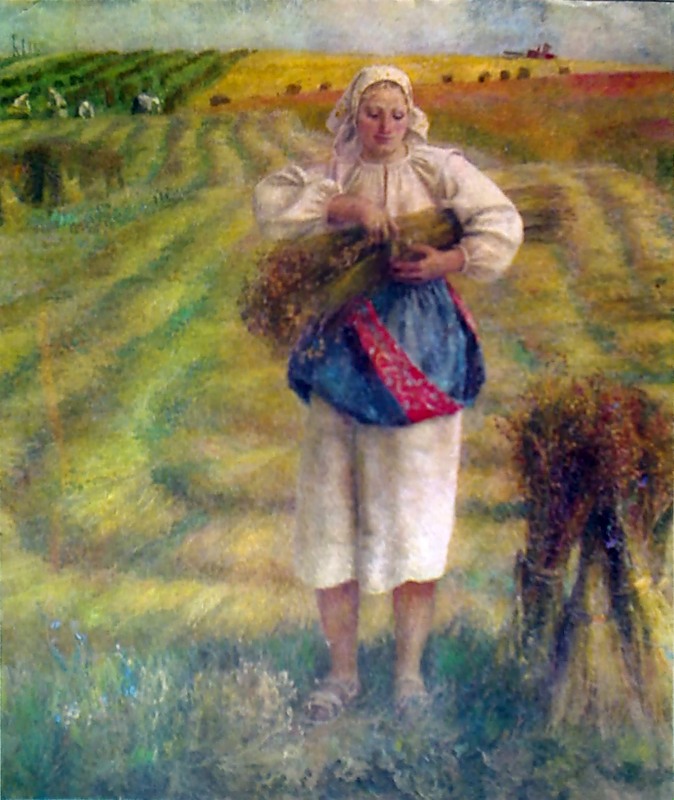 Т. Яблонская «Лён»
И. Репин «Бурлаки на Волге»
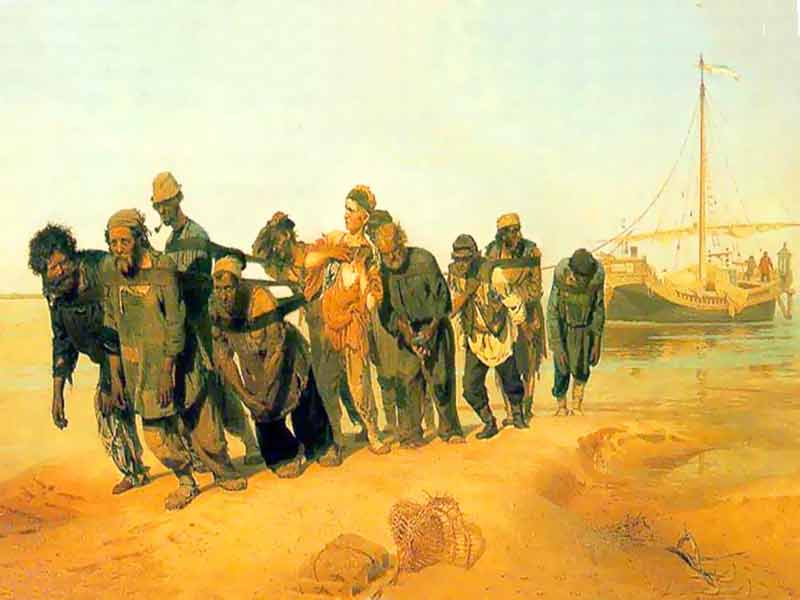 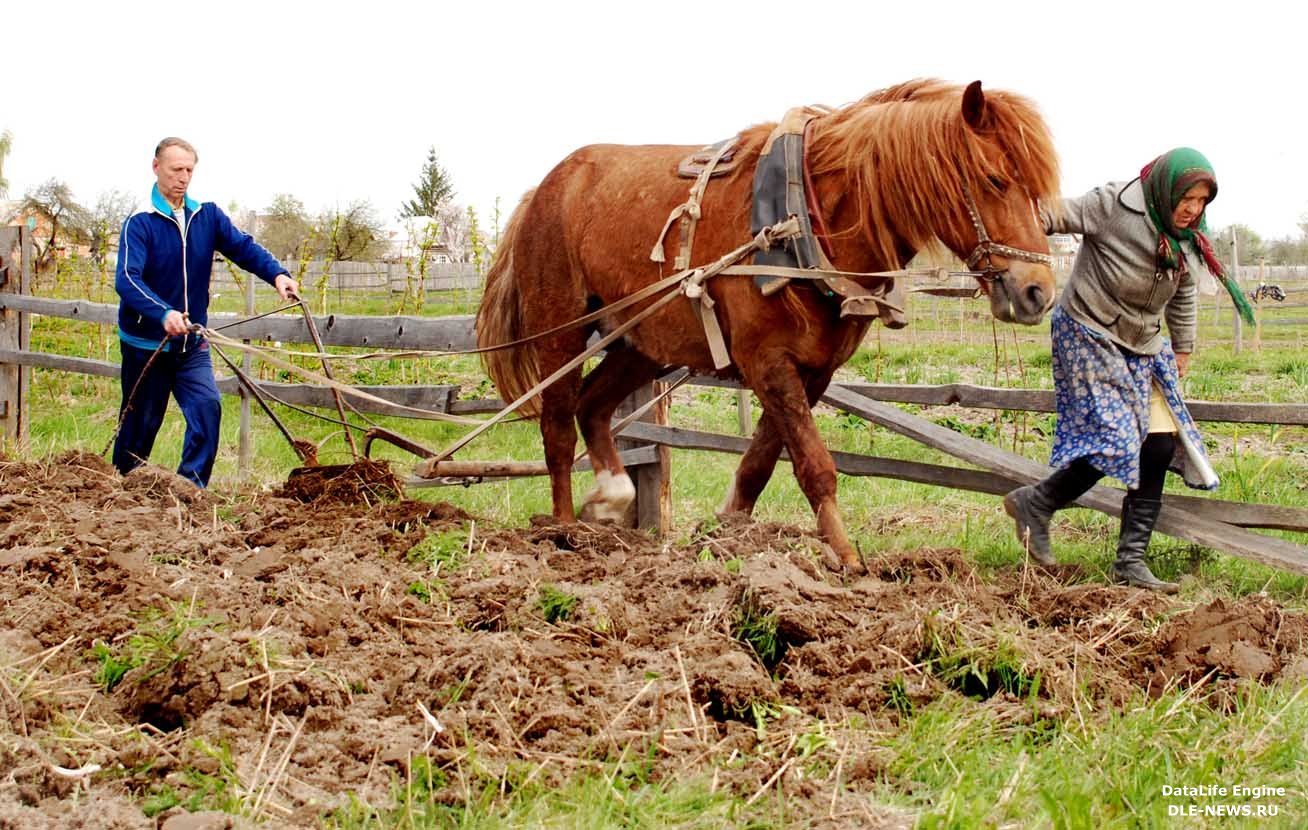 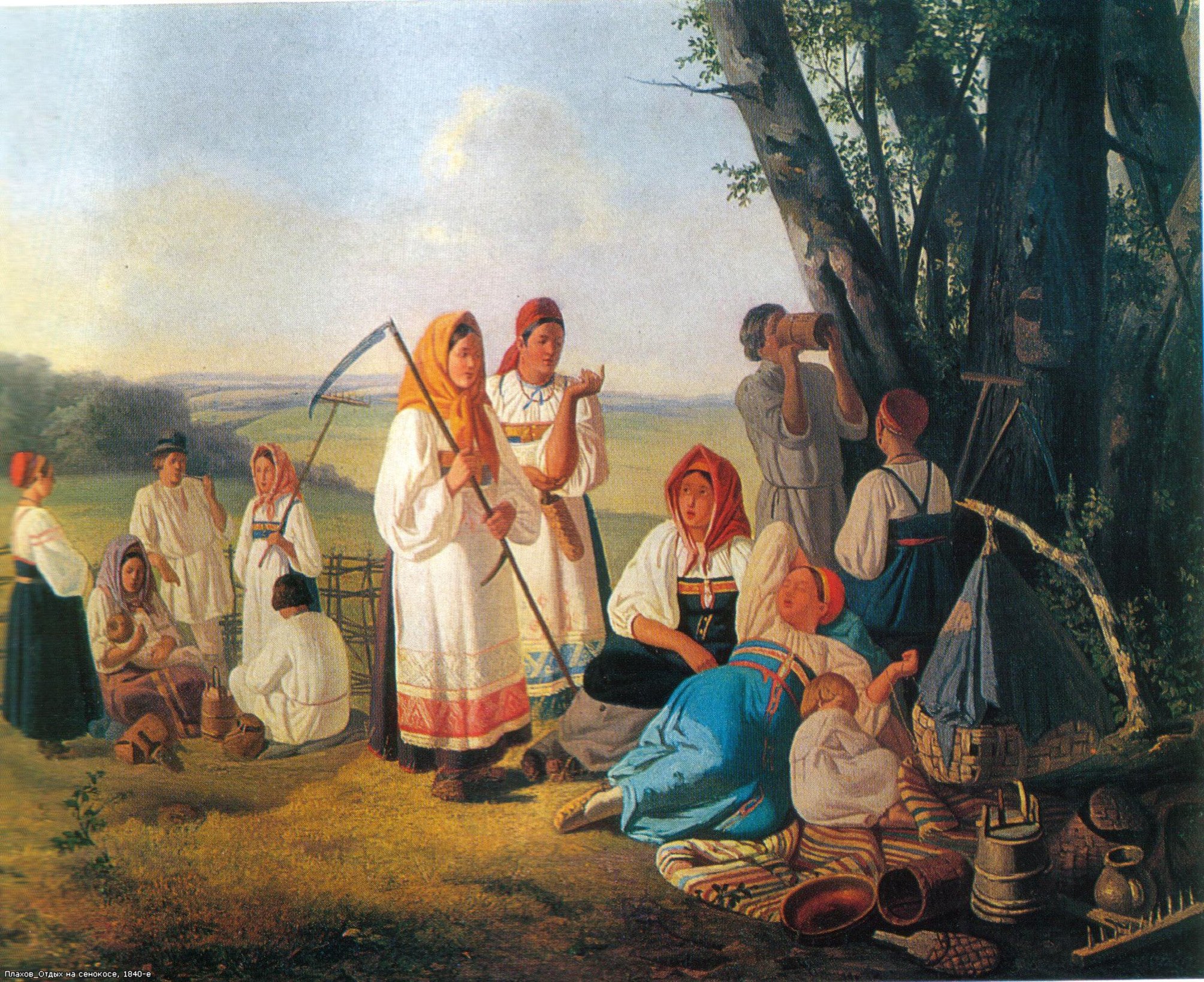 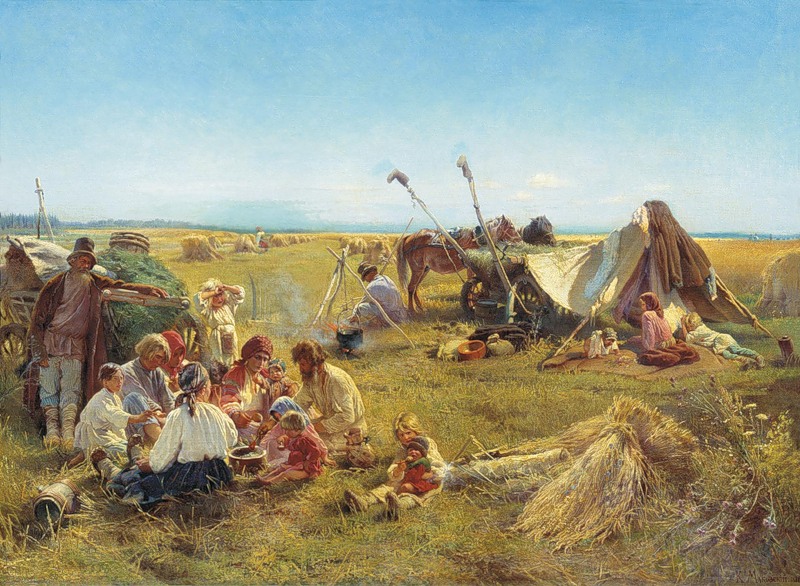